Plant Identification
Tropicals
Norfolk Island Pine	                Araucaria heterophylla
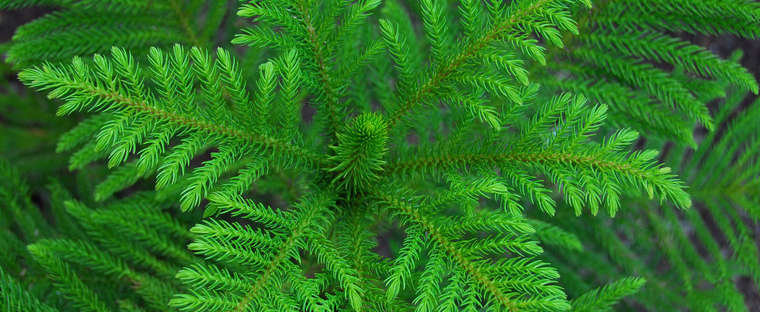 Norfolk Island Pine	               Araucaria heterophylla
Description: Non-flowering, needled evergreen.
Water: medium
Fertilizer:   weekly or biweekly applications of dilute liquid fertilizer from spring through fall
Light: Full sun is normally best for developing compact symmetrical growth, but some light afternoon shade may be needed to avoid possible foliage bleach (yellow tints).
Size and growth rate: 3-6 ft tall, slow growth
Propagation:  cutting
Spider plant	                   Chlorophytum comosum cv.
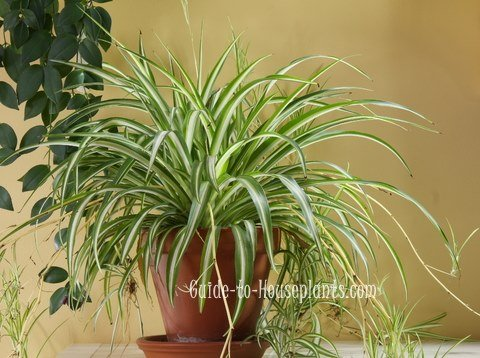 Spider plant	                   Chlorophytum comosum cv.
Description: Possibly the most popular of all houseplants, spider plant is a grass-like, clump forming, evergreen perennial in the lily family.
Water:  water well when in full growth.
Fertilizer:   Do not over fertilize as heavily fertilized plants may not form as many new plantlets.  Your plants will not run short of nutrients; its tubers store reserve food
Light: bright indirect sunlight
Size and growth rate: 1-2 feet
Propagation:  plantlets/cuttings
Dumb cane                              Dieffenbachia maculata
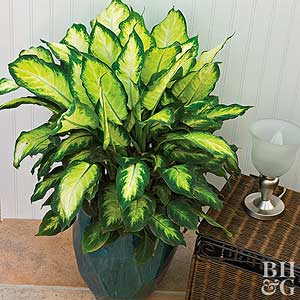 Dumb cane                               Dieffenbachia maculata
Description: This is a clustered perennial that features oblong pointed shiny leaves. Leaves are variable in color, generally being green with patches or blotches of cream/white.
Water:  Water regularly during the growing season, but reduce watering from fall to late winter.  Allow soils to dry between waterings.
Fertilizer:   application of a complete water-soluble fertilizer, such as 20-20-20, every 4 to 6 weeks during the growing season will provide adequate nutrition
Light: bright,  indirect light with protection from direct sun
Size and growth rate: In its native habitat, plants will grow to 6-10’ tall, however, they are generally kept much smaller when grown indoors in containers.
Propagation:  stem or root cuttings
Golden Pothos                         Epipremnum aureum cv.
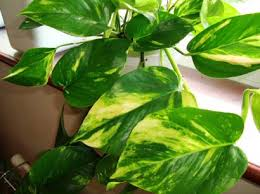 Golden Pothos                         Epipremnum aureum cv.
Description: a climbing vine that produces abundant yellow-marbled foliage.  All parts of this plant are poisonous if ingested.
Water:  Keep soil consistently moist during the growing season, but reduce watering somewhat from fall to late winter
Fertilizer:   very little, as needed
Light: bright indirect light or in part sun locations with protection from afternoon sun
Size and growth rate: 6-8 feet
Propagation:  stem cuttings
Decora Rubber Plant          Ficus elastica "Decora" cv.
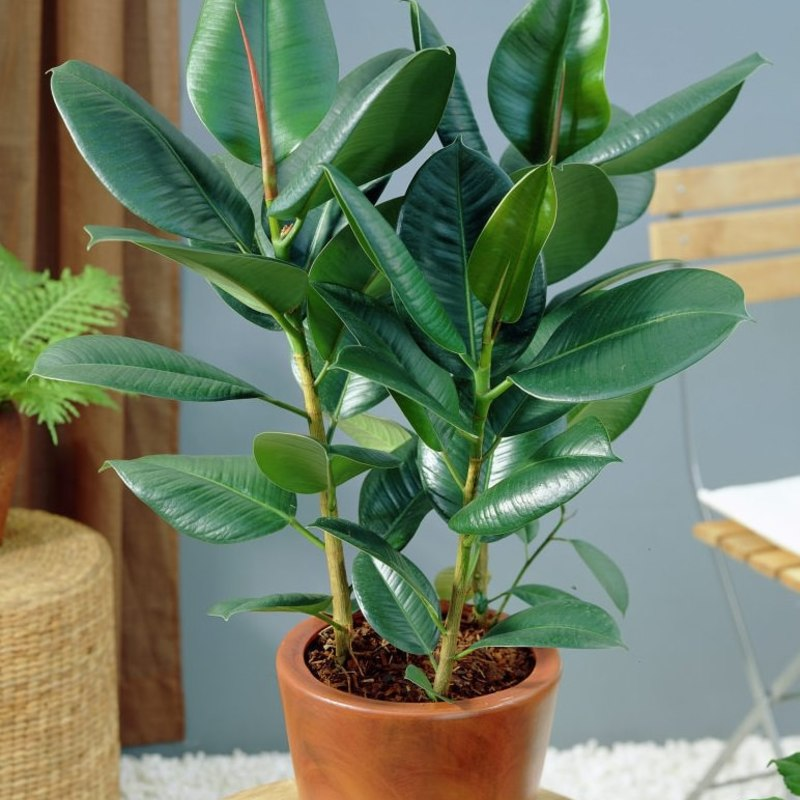 Decora Rubber Plant          Ficus elastica "Decora" cv.
Description: It is noted for its thick, leathery, glossy, dark green leaves (to 12” long and 5” wide) and pink to purplish stipules.
Water:  Water regularly during the growing season. Avoid overwatering. Reduce watering from fall to late winter.
Fertilizer:   During the active growing months of spring and summer, fertilize with a liquid plant food once per month.
Light: bright indirect light or part shade with protection from afternoon sun.
Size and growth rate: 2-10 feet
Propagation:  cuttings
Prayer Plant			 Maranta leuconera
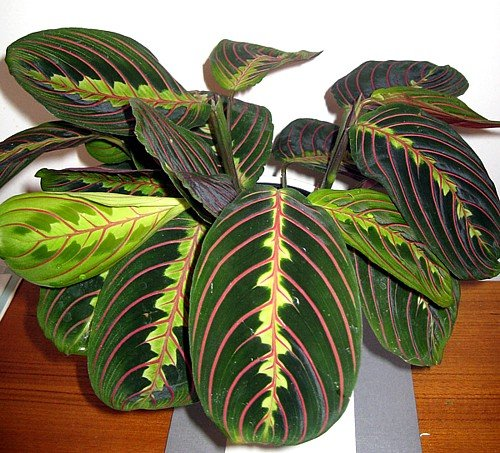 Prayer Plant	                Maranta leuconera
Description: an evergreen, rhizomatous, low-growing, clump-forming, tropical perennial that is noted for its beautiful foliage
Water:  Keep soils consistently moist,  but reduce soil moisture from autumn to late winter.
Fertilizer:   fertilize monthly during the growing season
Light:  bright indoor light but no strong direct sun. BEWARE:  too much sun will bleach out the attractive leaf colors
Size and growth rate: 1-2 feet
Propagation: cutting or division
Boston Fern		      Nephrolepis exaltata cv.
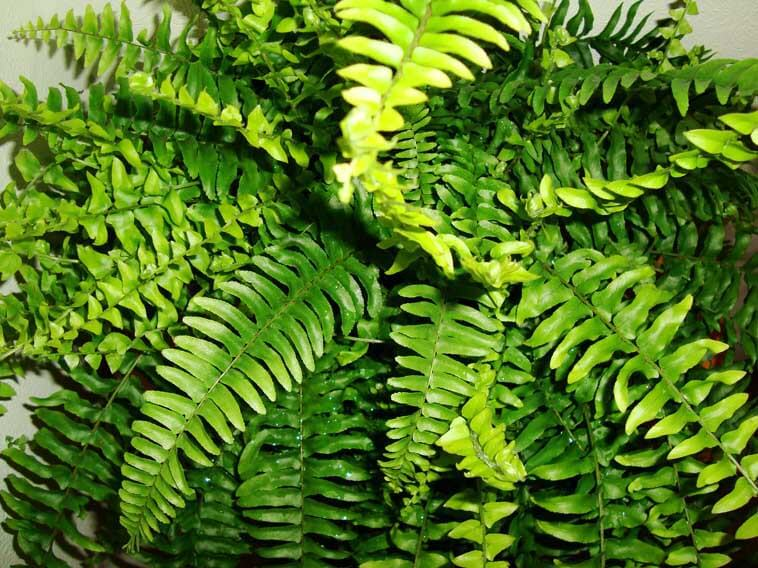 Boston Fern		           Nephrolepis exaltata cv.
Description: It is an evergreen fern that grows with an upright spreading habit. Sword-shaped fronds have shallow toothed to entire pinnae.  Fronds initially grow upward but arch gracefully with age.
Water:  Soils should be kept consistently moist, with only a slight reduction in watering from fall to late winter. Prefers humid conditions.
Fertilizer:   Weak fertilizer applications may be made monthly from spring to early fall
Light:  bright indirect light with no direct sun
Size and growth rate: 3 feet
Propagation: Cuttings.  Place plastic bag over cutting and place in indirect sunlight.
Parlor Ivy				      Philodendron scandens
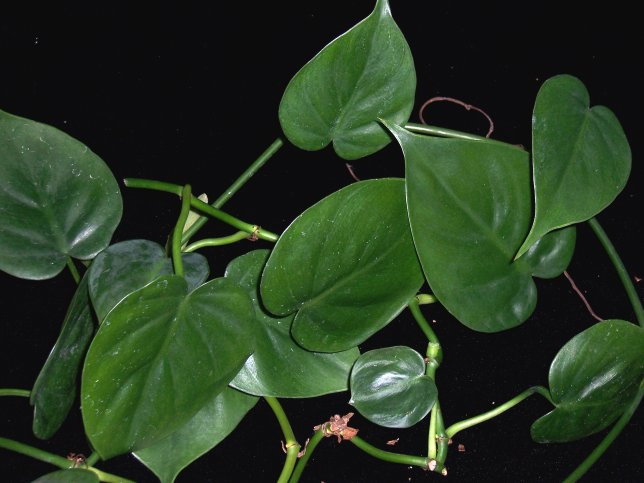 Parlor Ivy				     Philodendron scandens
Description: Features bright, glossy, heart-shaped, dark green leaves that grow on a vine. 
Water: Water regularly in the growing season, but reduce watering in fall to late winter
Fertilizer:   as needed
Light:  bright indirect light,  avoid full sun. Tolerant of shade.
Size and growth rate: 4 feet
Propagation: Propagate by stem cuttings in spring. Pinch trailing stems to promote bushier growth.
Swedish Ivy	                  Plectranthus australis
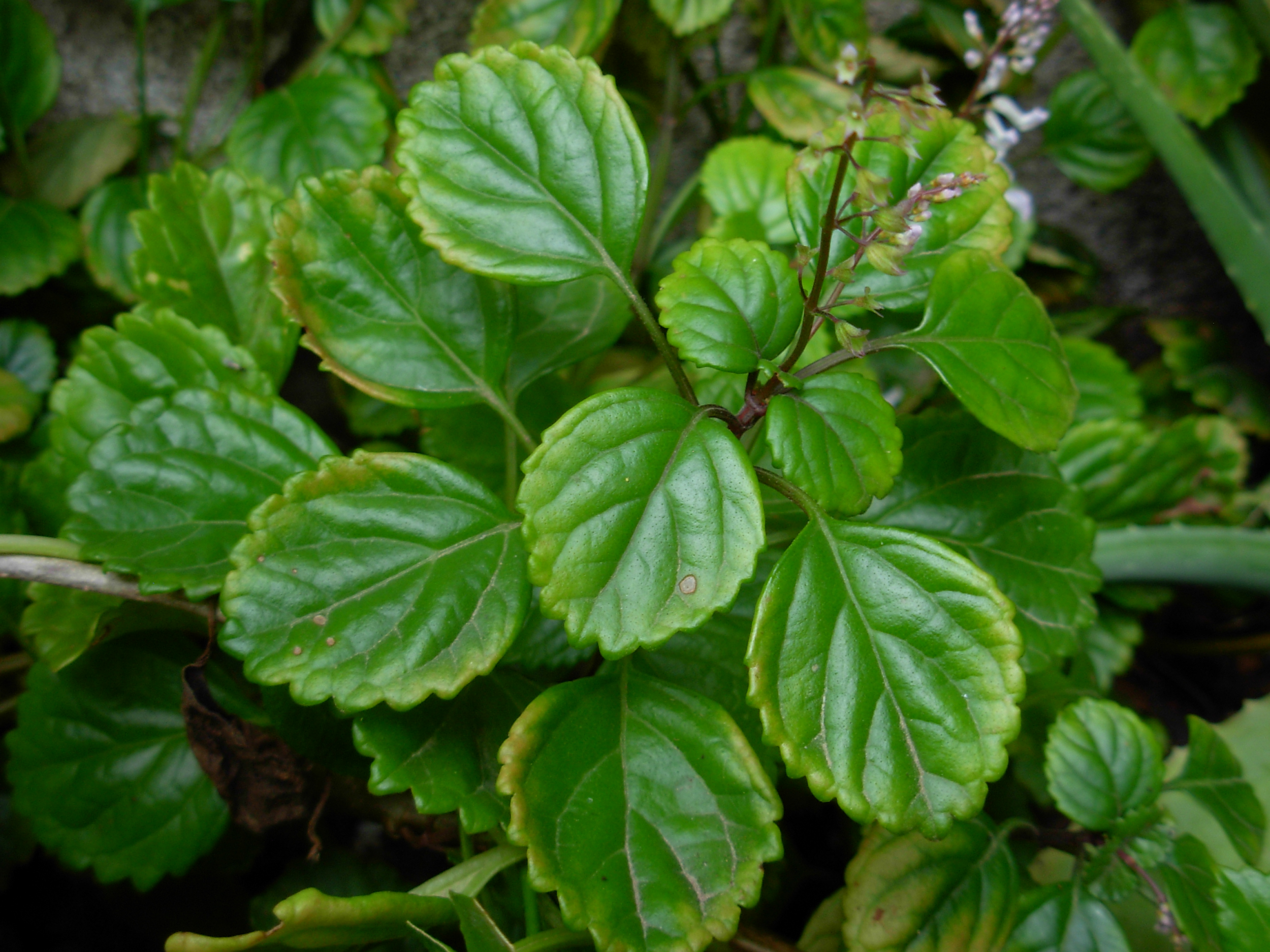 Swedish Ivy		             Plectranthus australis
Description: Leaves on a growing Swedish ivy plant are glossy with scalloped edges. Tubular mauve to white flowers appear in spring throughout summer 
Water: regular, even moisture
Fertilizer:   as needed
Light:  bright, mostly sunny exposures. Containers may be taken outside in summer but must be overwintered indoors.
Size and growth rate: 2-3 feet
Propagation: cuttings
African violet		                  Saintpaulia ionantha
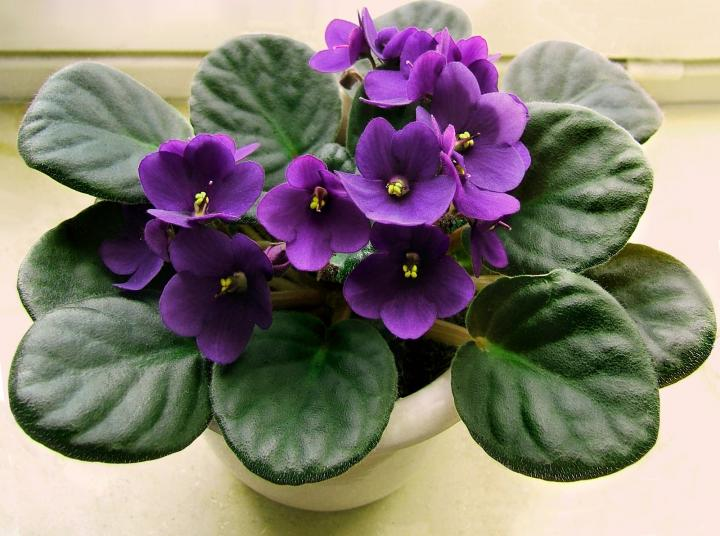 African violet		                  Saintpaulia ionantha
Description: It is a low, compact plant with attractive dark green, thick, hairy leaves. The violet-like flowers are borne in small panicles just above the foliage. 
Water: The soil should be kept moist at all times, but it is desirable to keep the foliage dry. 
Fertilizer:   growers prefer one that has a higher phosphorus count (e.g. 15-30-15). It is believed to improve flowering.
Light:  While they require good light, direct sunlight is not necessary. Windows facing north or east provide favorable light conditions
Size and growth rate: 0.5 - 0.75 feet
Propagation:  leaf cuttings
Dwarf Schefflera                Schefflera arboricola
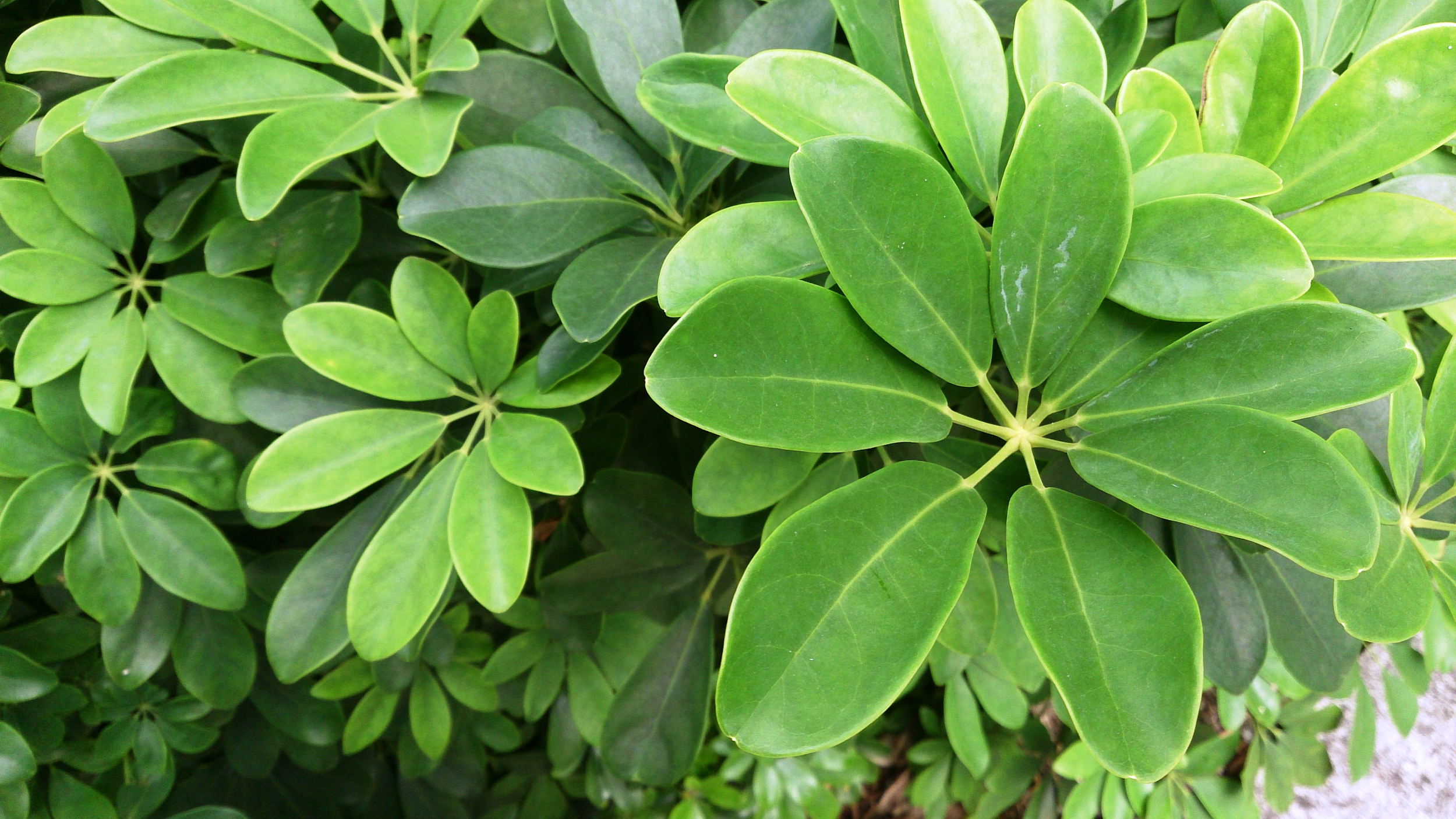 Dwarf Schefflera                Schefflera arboricola
Description: an evergreen shrub or small tree with glossy, slender-stalked, compound, palmate, evergreen leaves
Water: Avoid overwatering. Best to deeply water and then allow soils to nearly dry before applying an additional deep watering.
Fertilizer:   unnecessary
Light:  bright light at east, west or southern windows in curtain filtered sun
Size and growth rate: 3-6 feet
Propagation:  stem cutting
Peace Lily                                               Spathiphyllum cvs.
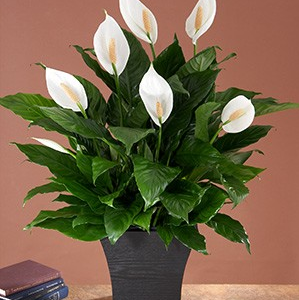 Peace Lily                                               Spathiphyllum cvs.
Description: Spathiphyllum is Greek for leaf-spathe, referring to the character of the spathe, which is the bract or leaf surrounding or subtending a thick, protruding flower cluster. This easy care plant has beautiful glossy green leaves and the unusual ability to blossom in medium light.
Water: Let the soil dry between waterings, but do not allow to wilt; this causes the leaves to yellow. 
Fertilizer:   every 6 weeks with 20-20-20
Light:  part shade to full shade
Size and growth rate: 1-6 feet
Propagation:  division of rhizome
Purple Wandering Jew                Tradescantia zebrina
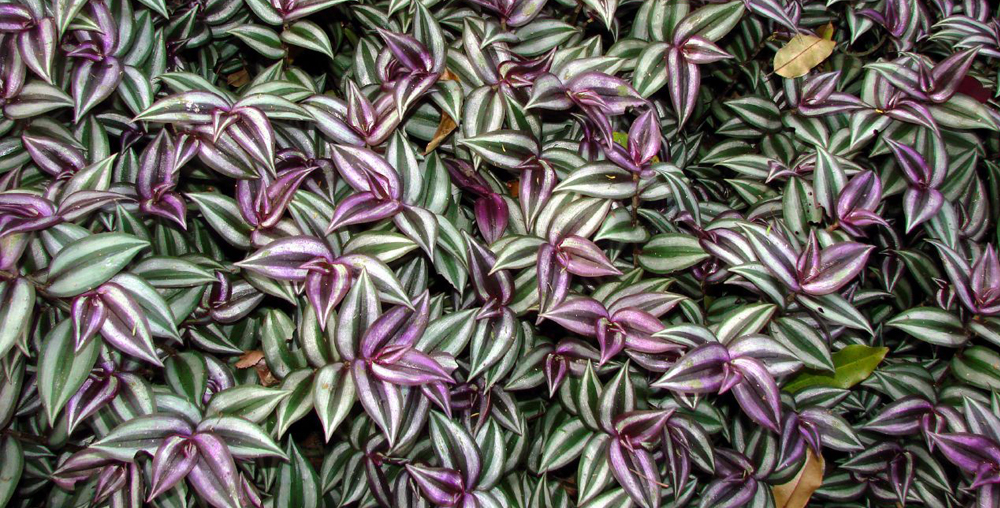 Purple Wandering Jew                Tradescantia zebrina
Description: This trailing perennial is grown for its foliage; lovely leaves of gray green have silver stripes and dark purple reverses; low maintenance, and excellent for containers or massed as groundcover
Water: consistently moist but well-drained soil during the growing season, with reduced watering from fall to late winter.
Fertilizer:   feed plant monthly
Light:  Best in filtered sun. Will grow in direct sun with some afternoon protection. Also grows in shade.
Size and growth rate: 14 inches
Propagation: Cuttings